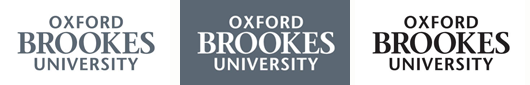 Oxford Brookes University welcomes Oxfordshire Rugby
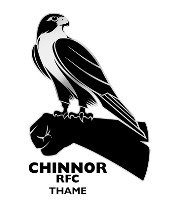 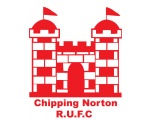 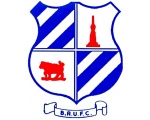 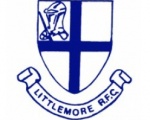 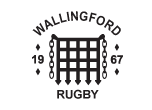 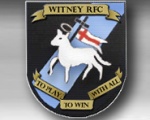 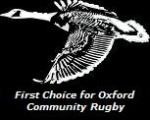 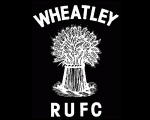 The Project
Jacqui O’Rourke      Fran Brassington
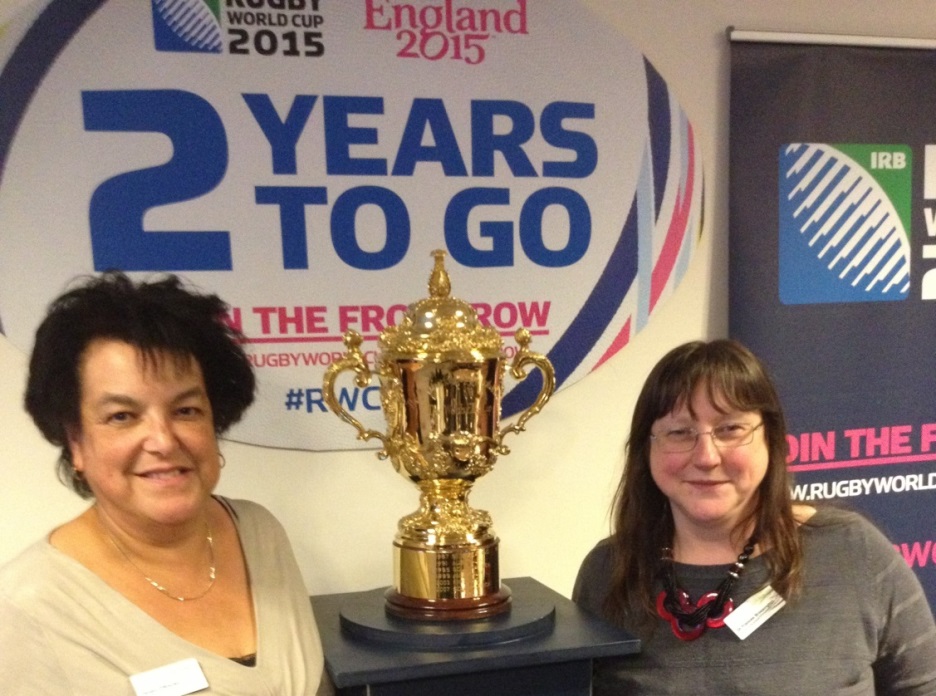 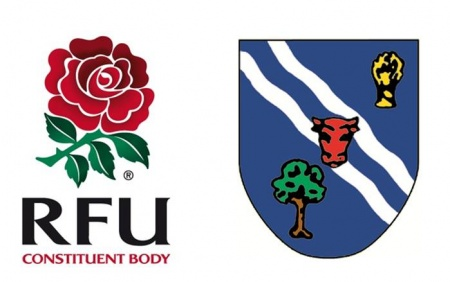 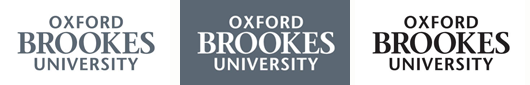 Year 1  Marketing Audit
Year 2   Marketing Plans
Year 3   Evaluation of Implementation
What Next
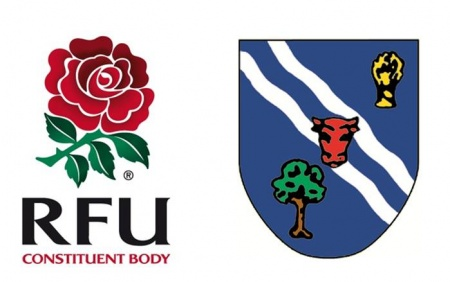 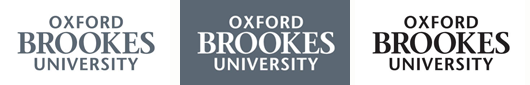 Marketing Audit Results
Overview
Club members are loyal and supportive
Growing Interest in Rugby but poor press on injuries
Work done by a small minority
Not enough opportunities for women
Need more younger members
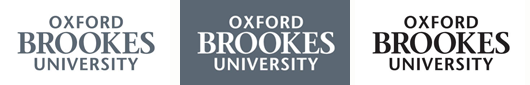 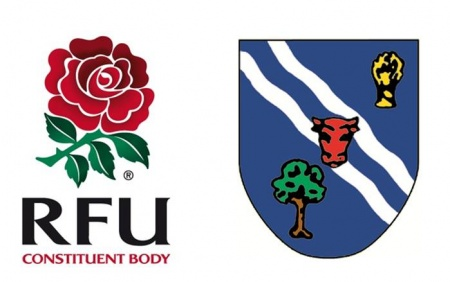 Chipping Norton RFC
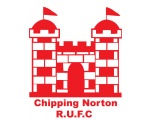 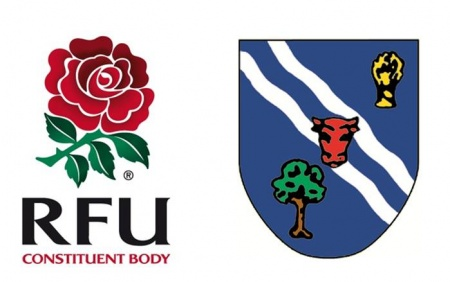 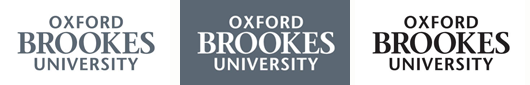 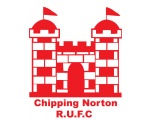 Chipping Norton RFC
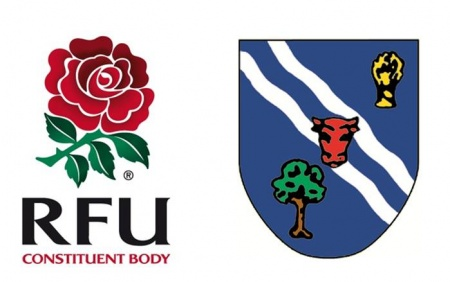 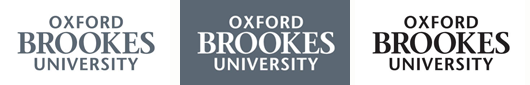 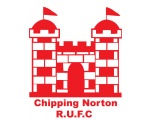 Chipping Norton RFC
Recommendations

Efficiently use the club’s current digital platforms, and explore new digital platforms to improve administration, communication and promotion
Hold more social events
Attract and develop community based participation
Hold regular meetings for parents and volunteers
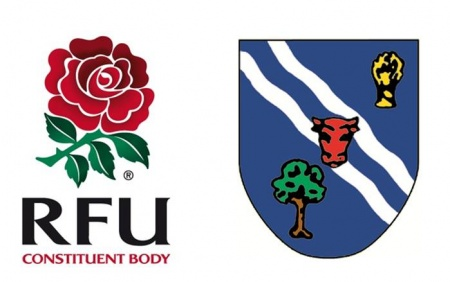 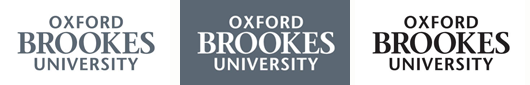 Banbury RFC
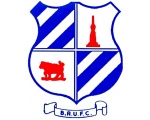 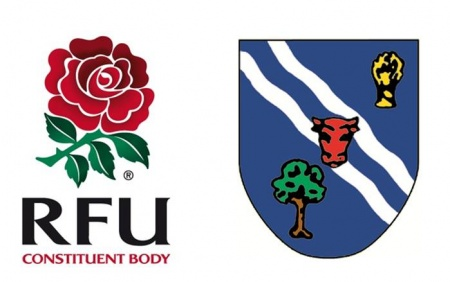 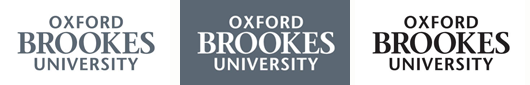 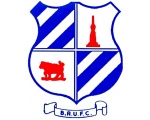 Banbury RFC

Best playing facilities in the area
Sponsorship of  senior players
U17 &18 teams
Junior coaching on Sundays
Strong volunteer base
Good community spirit
High number of non-playing members
Links with Banbury Guardian
Active Twitter account
Fitness group for parents
Good links with local business


Poor clubhouse facilities
Drop out of teenage players
Transition to competitive sport for minis
No girls’ or women’s teams
Poor member database
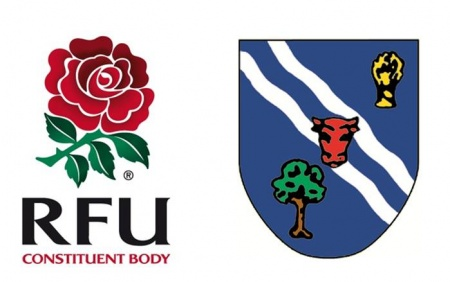 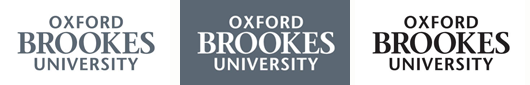 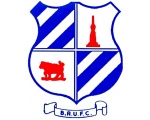 Banbury RFC
Recommendations

Set up major fundraising campaign to raise funds for new clubhouse
Develop stronger links with local schools to improve recruitment of juniors , especially girls
Improve use of Social media such as Facebook to maintain links with members going to university – organise events, matches for them in the holidays
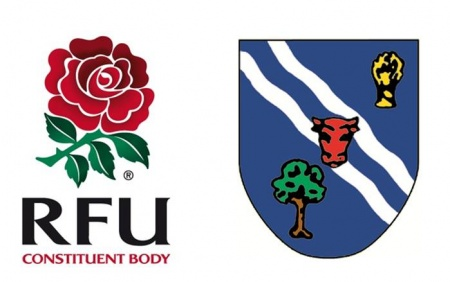 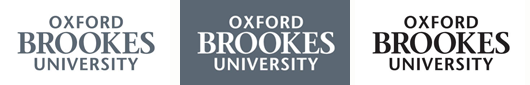 Chinnor RFC
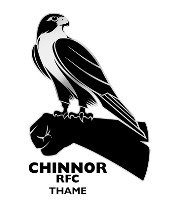 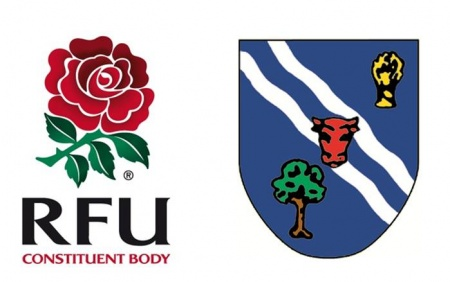 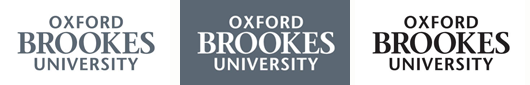 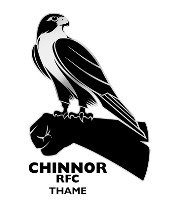 Chinnor RFC

High standard of senior first team provides motivation for juniors,
1st team encouraged to coach juniors
Club coaching and facilities of very high standard
Secure financial base
1000 members
Social climate within the club is healthy, a sense of community and togetherness is clear
Chinnor RFC pays for level 1 coaching courses for volunteers 
The club facilities that are already in place are capable of holding large events 







Power is centralised, with management higher up making decisions and giving orders
There are only a handful of in-house events and usually there is not a great turn out
Poor internal communication
Volunteers contribution not recognised by management
Poorly designed website
Lack of U16-U21 transition academy
There is a lack of integration between the senior and junior sections
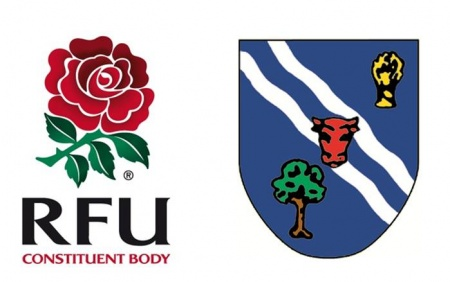 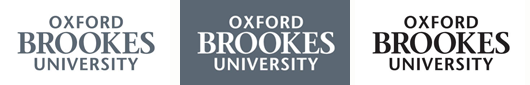 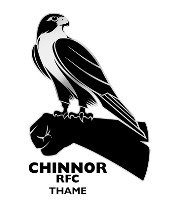 Chinnor RFC
Recommendations
Increase the number of social events to increase the level of outreach with the local community, increase the level of integration between the members of the club and to raise further funds for the club
Publicly recognise contributions of volunteers and reward them, in aim to increase retention of volunteers and to increase the level of awareness of the volunteers with the general public.
Develop website and increase use of social media to improve communcation with and between members
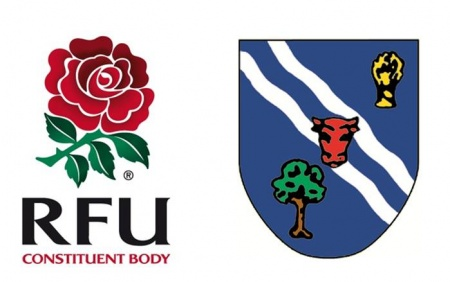 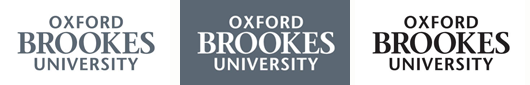 Littlemore RFC
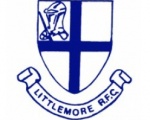 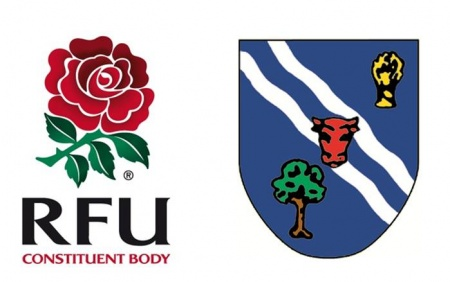 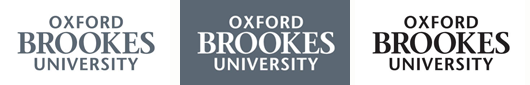 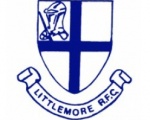 Littlemore RFC
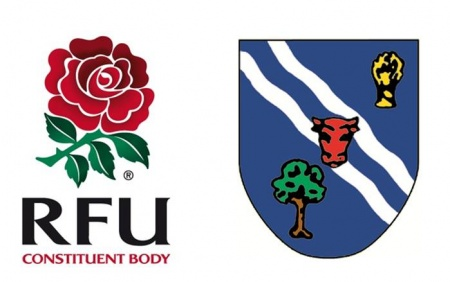 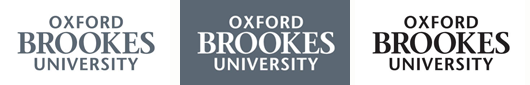 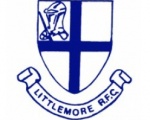 Littlemore RFC
Recommendations

Develop current word of mouth advertising with the use of social media
Develop links with local schools to recruit junior players
Run more social events such as darts competitions to better use facilties and increase income
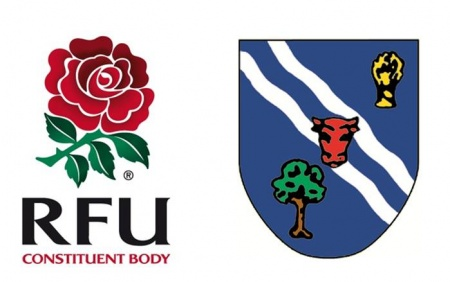 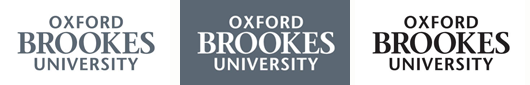 Expand its current word of mouth marketing strategy with the use of social media.
Wallingford RFC
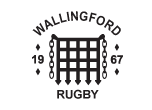 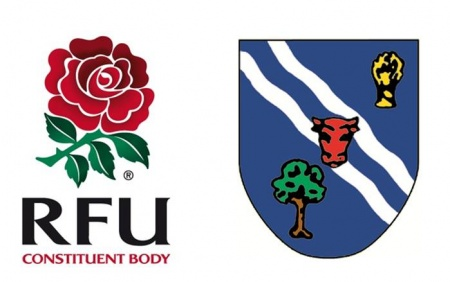 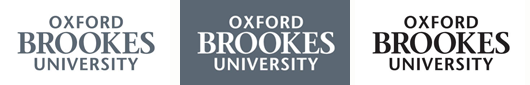 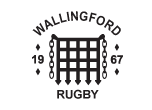 Wallingford RFC
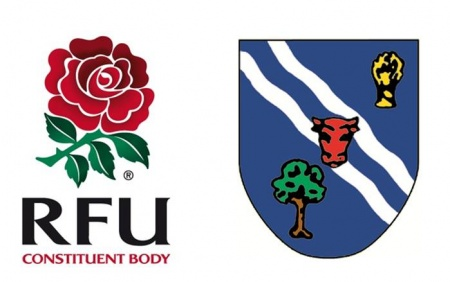 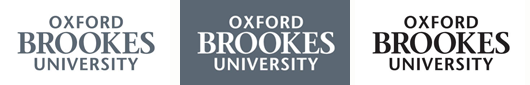 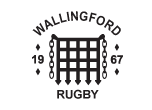 Wallingford RFC
Recommendations

Develop website and use of social media
Harness success of RugFest 
Work more closely with sponsors to increase awareness
Upgrade facilities
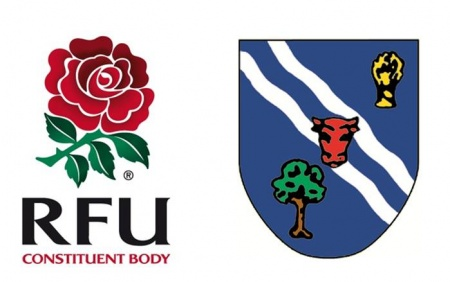 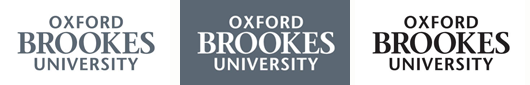 Gosford All Blacks RFC
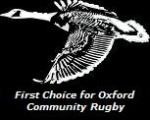 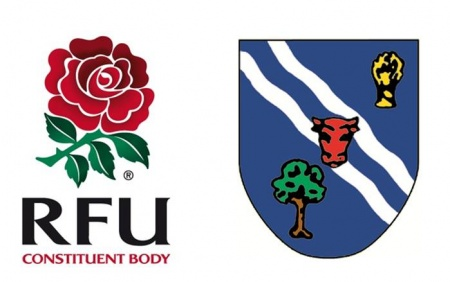 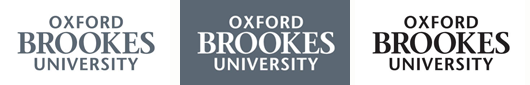 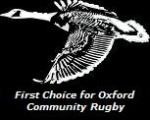 Gosford All Blacks RFC
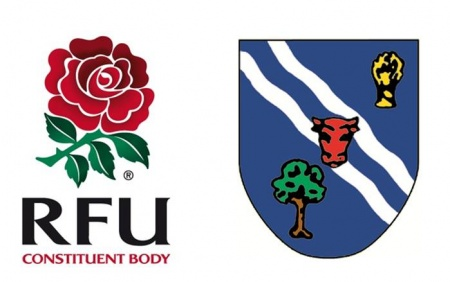 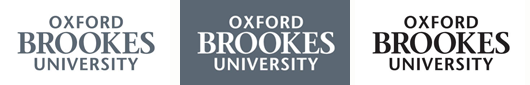 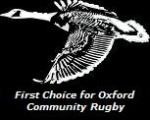 Gosford All Blacks RFC
Advertise
Use social meida to imprive internal communication
Work with sponsors to improve publicity
More open day and taster sessions
Coaching schemes in school holidays
Hire out facilities
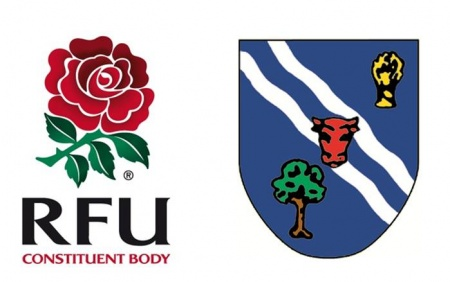 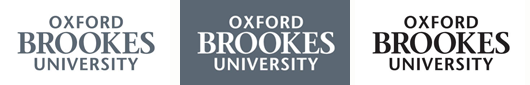 Wheatley RFC
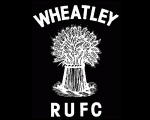 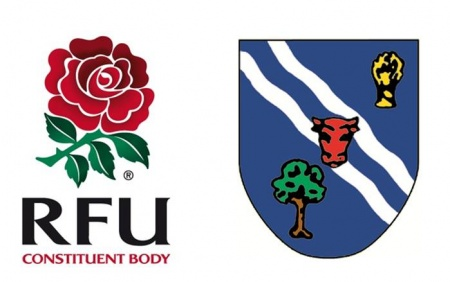 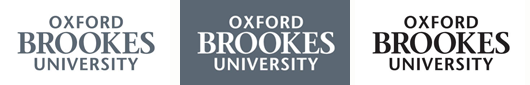 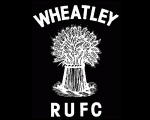 Wheatley RFC
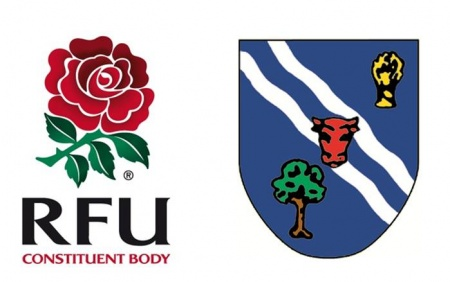 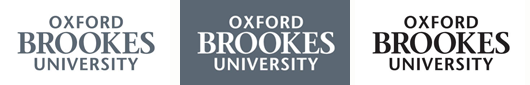 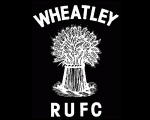 Wheatley RFC
Recommendations
Improve internal communication
Advertise- improve publicity
Develop links with local schools
Hold open days /Taster sessions
Encourage local groupsto use facilities
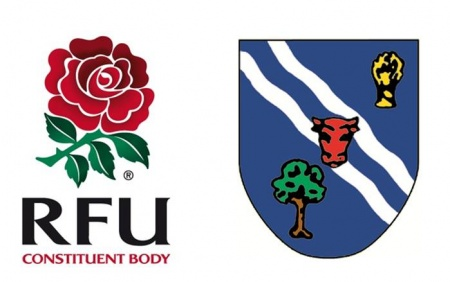 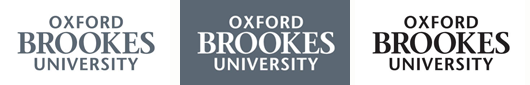 Witney RFC
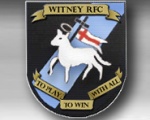 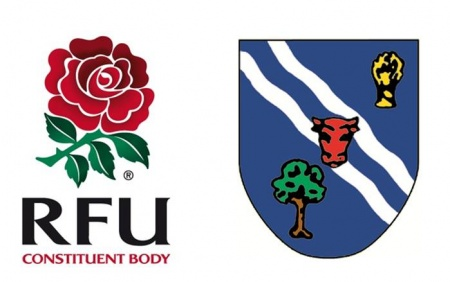 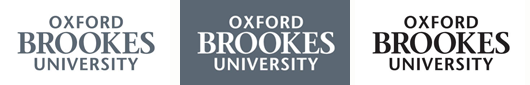 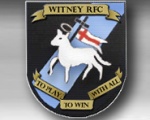 Witney RFC
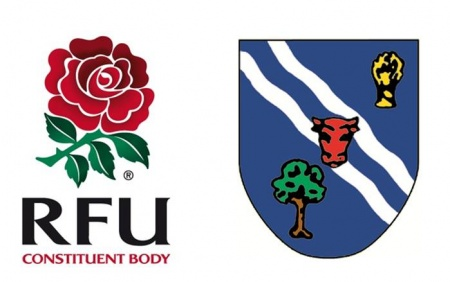 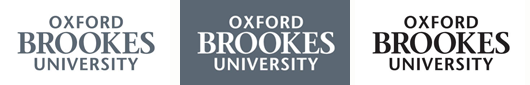 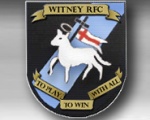 Witney RFC
Recommendations
Sons/daughters and parents events
Revamp clubhouse menus
More fundraising events
More local publicity
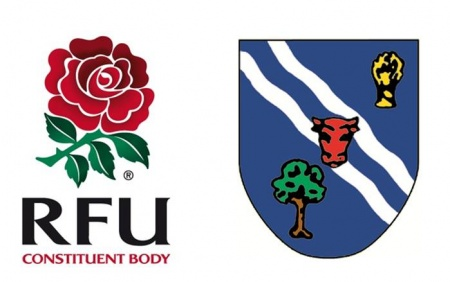 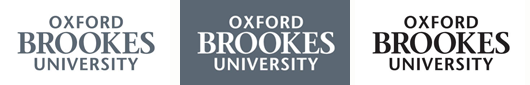 What next
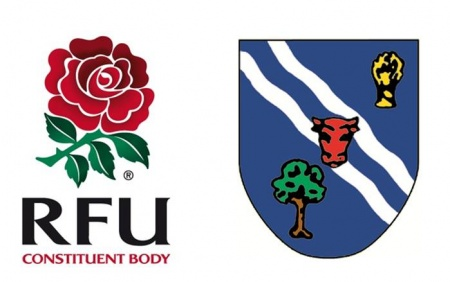 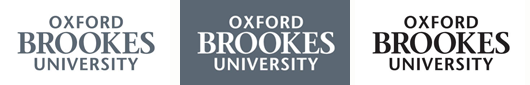